Formatting 
Scientific Documents
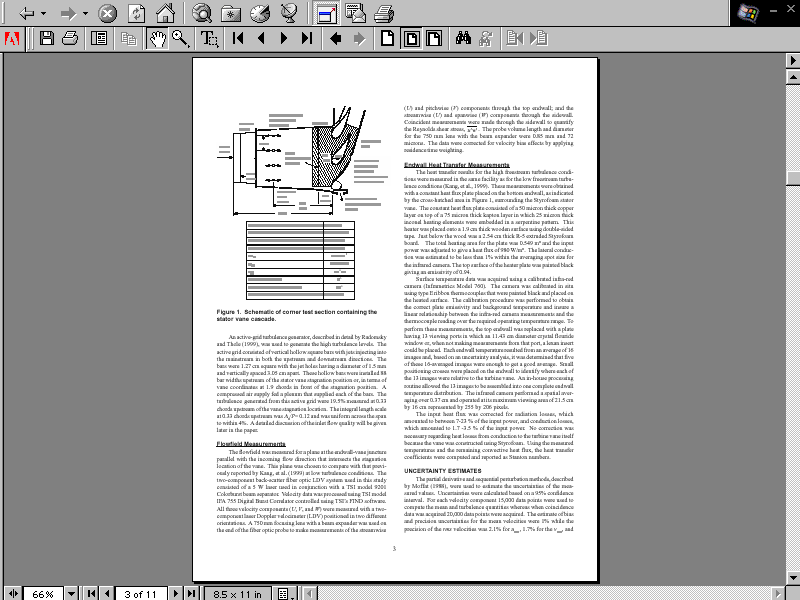 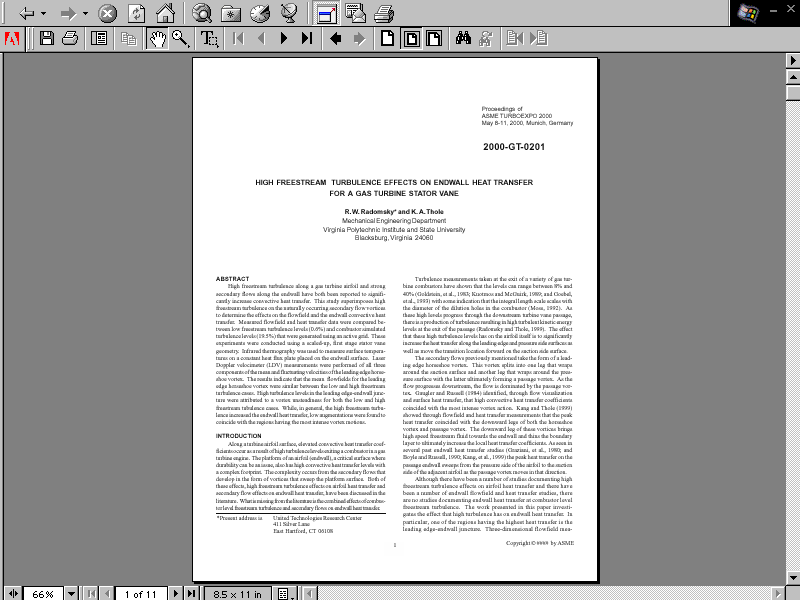 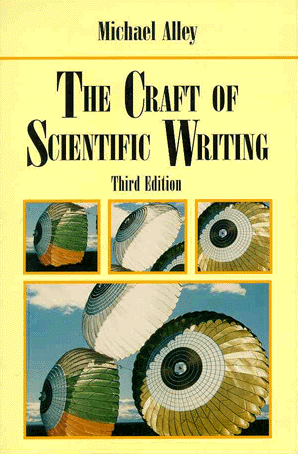 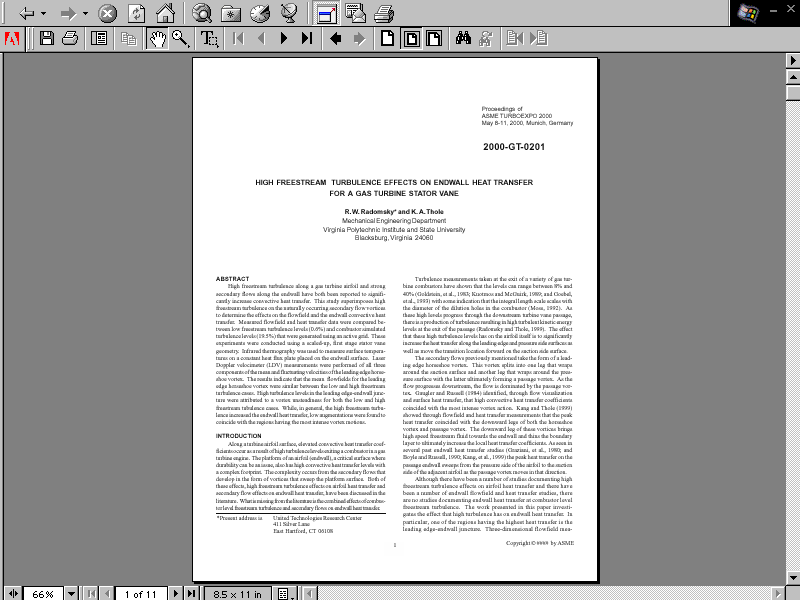 Journal
Articles
Presentation
Slides
In scientific writing, formats vary considerably to serve different situations
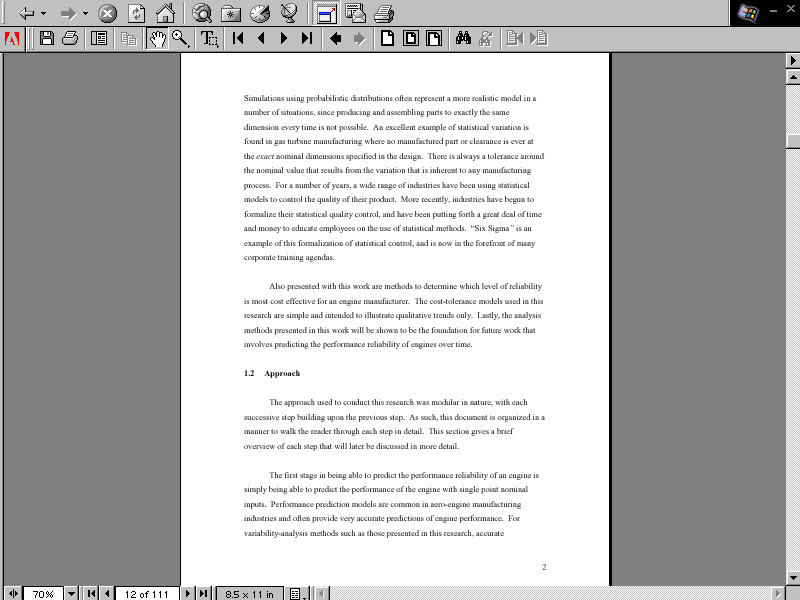 Formal
Reports
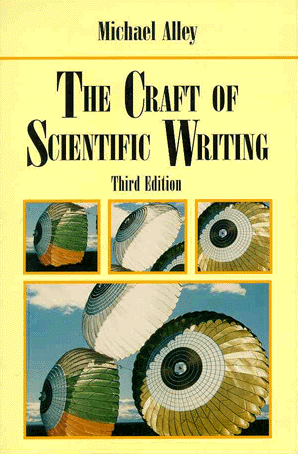 [Speaker Notes: This background slide makes the point that many different formats in scientific writing exist, and these formats differ significantly to serve various situations. For instance, journal articles typically have multiple columns and smaller type to pack more information into fewer number of pages. Presentation slides typically use a sans serif typeface because in small text blocks, sans serif type is read more quickly than serif typefaces are. These differences confuse many engineers and scientists who often look for universal rules. Engineering and science students often ask me which format is correct. That question is the wrong question to ask. The better question is which format is expected for the particular occasion. See pages 6-7 in The Craft of Scientific Writing or pages 37-38 in The Craft of Editing.

Citation for formal report: Sheldon, Karl, Analysis Methods to Control Performance Variability and Costs in Turbine Engine Manufacturing, master’s thesis, http://scholar.lib.vt.edu/theses/available/etd-05072001-160537/unrestricted/MS_Thesis_Sheldon.pdf  (Blacksburg, VA: Virginia Tech, 4 May 2001).
Citation for example article: Radomsky, R., and Thole, K. A., 2000,  “High Freestream Turbulence Effects in the Endwall Leading Edge Region,” Journal of Turbomachinery, vol. 122,  pp. 699-708.
Citation for presentation slide: Schmidt, Cynthia M., “Ways to Reduce Sulfur Dioxide Emissions from Coal-Fired Utilities,” presentation (Austin, Texas: Department of Mechanical Engineering, 8 December 1989).]
Not all rules of format are constant
Journals
ASME


fig. 1


table 1


Eq. 1
Reports
Sandia Laboratories


Figure 1


Table 1


equation 1
Textbooks
Prentice-Hall


Fig. 1


Table 1


equation (1)
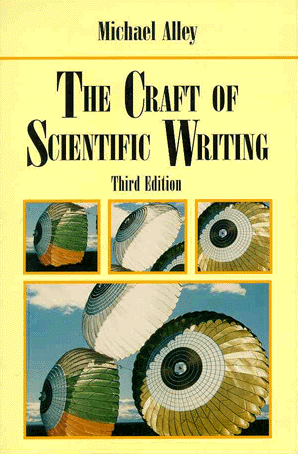 [Speaker Notes: This background slide makes the point that many aspects of format, including small things such as the way figures, tables, and equations are named, differ from institution to institution. These differences confuse many engineers and scientists who are typically inclined to notice details. Engineering and science students often ask me which format is correct. That question is the wrong question to ask. The better question is which format is expected for the particular occasion. See pages 6-7 in The Craft of Scientific Writing or pages 37-38 in The Craft of Editing.]
Format is the arrangement of type on the page
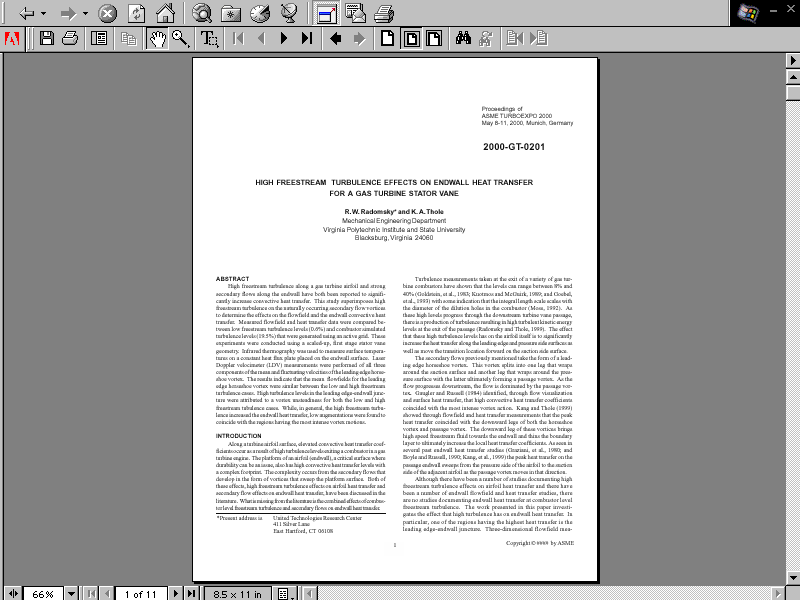 typography
layout
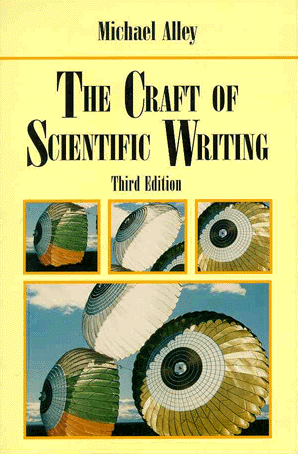 [Speaker Notes: Mapping slide for discussion of format. The presentation is broken into two parts: a discussion about typography, and a short discussion about layout. Information about the formats of scientific writing can be found in Chapter 16.

Citation for example article: Radomsky, R., and Thole, K. A., 2000,  “High Freestream Turbulence Effects in the Endwall Leading Edge Region,” Journal of Turbomachinery, vol. 122,  pp. 699-708.]
Arial
abcdefghijklmnopqr
stuwxyz1234567890
Times New Roman
abcdefghijklmnopqr
stuvwxyz1234567890
Arial Narrow
abcdefghijklmnopqr
stuwxyz1234567890
Garamond
abcdefghijklmnopqr
stuvwxyz1234567890
Comic Sans
abcdefghijklmnopqr
stuwxyz1234567890
Courier
abcdefghijklmnopqr
stuvwxyz1234567890
Each typestyle has its own personality and power
Serif
Sans Serif
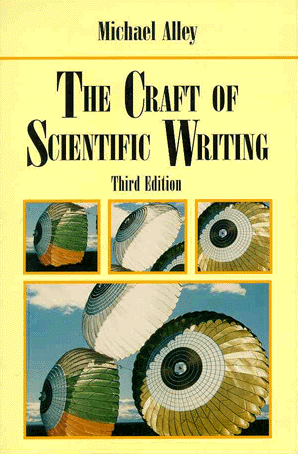 [Speaker Notes: Information about selecting typefaces in scientific writing can be found on pages 222-226. I discuss this aspect early in courses because it is so practical and because it applies to every assignment that the students submit.]
WORDS SET IN ALL CAPS  USE MORE SPACE THAN TEXT SET IN LOWERCASE.
TYPE IS TO READ
Type is to read
Words set in all caps use more space than words set in lowercase.
Avoid large blocks of capital letters
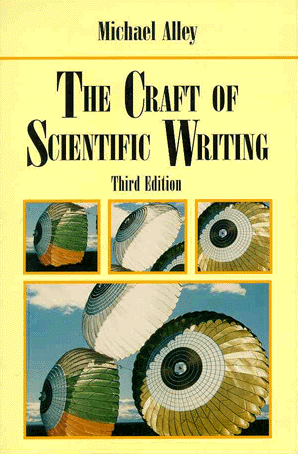 [Speaker Notes: Information about avoiding all capitals in scientific writing can be found on pages 225-226. When showing this slide, I ask students to think about presentations they have seen in which the presenter has used slides with all capitals--how tiring those presentations often were because the audience had to read each letter on the presentation slides. Then, I mention to the students how much faster it is to read words set in lowercase because we can recognize the words by the ascenders and descenders, rather than having to read every letter. In showing the bottom portion, I tell the students how much more space the sentence in all capitals takes up as opposed to the sentence just beneath it, which has the same words. This amount of space is particularly important on presentation slides and posters.]
Morton-Thiokol’s presentation to NASA suffered because of all capital letters on the slides
PRIMARY CONCERNS  -

FIELD JOINT -  HIGHEST CONCERN

•	EROSION PENETRATION OF PRIMARY SEAL REQUIRES RELIABLE SECONDARY SEAL FOR PRESSURE INTEGRITY
	•	IGNITION TRANSIENT - (0-600 MS)
		•	(0-170 MS) HIGH PROBABILITY OF RELIABLE SECONDARY SEAL
		•	(170-330 MS) REDUCED PROBABILITY OF RELIABLE SECONDARY SEAL
		•	(330-600 MS) HIGH PROBABILITY OF NO SECONDARY SEAL CAPABILITY

•	STEADY STATE - (600 MS - 2 MINUTES)
	•	IF EROSION PENETRATES PRIMARY O-RING SEAL -  HIGH PROBABILITY OF 	NO SECONDARY SEAL CAPABILITY
		•	BENCH TESTING SHOWED O-RING NOT CAPABLE OF MAINTAINING CONTACT
			WITH METAL PARTS GAP OPERATING TO MEOP
		•	BENCH TESTING SHOWED CAPABILITY TO MAINTAIN O-RING CONTACT DURING
			INITIAL PHASE (0 - 170 MS) OF TRANSIENT
Morton-Thiokol Presentation  to NASA
January 27, 1986
[Speaker Notes: Given on this slide is a poor example of typography from Morton-Thiokol’s presentation to NASA to try to delay the launch of the Space Shuttle Challenger. Because the Morton-Thiokol slide  used all capital letters, the slide was difficult to read. Unfortunately, the presentation was critical. (Pages 225-226)

Citation for slide: Report to the President on the Space Shuttle Challenger Accident, vol. 4 (Washington, D.C.: Presidential Commission, 6 June 1986), p. 646.]
Choose a type size that is easy to read
48 point

36 point


24 point

18 point

14 point

12 point


10 point

8 point
posters
presentation slides
titles
text
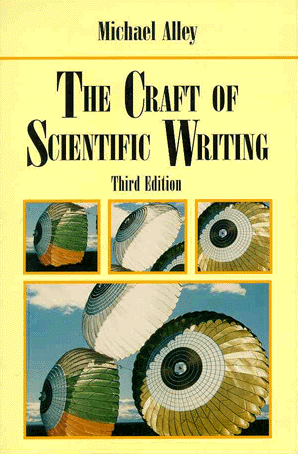 footnotes
[Speaker Notes: Information about lettering size in scientific writing can be found on pages 224-225. When showing this slide, I tell the students the story of a symposium in which one audience member in the large lecture hall became so disgruntled with the presenters, who simply photocopied their 12-point papers onto overhead transparencies, that he stood up in the middle of one presentation, pulled out a pair of binoculars, and focused it on the screen. The rest of the audience, who could not see what was on the screen, soon noticed this man with the binoculars and began laughing. Given the commotion, the presenter just turned off the overhead projector and began speaking without transparencies. I have no sympathy for this presenter--showing transparencies that the audience cannot read is impolite.]
In your layouts, use white space for association, emphasis, and hierarchy
space for
headings
space
for
margins
space for
illustrations
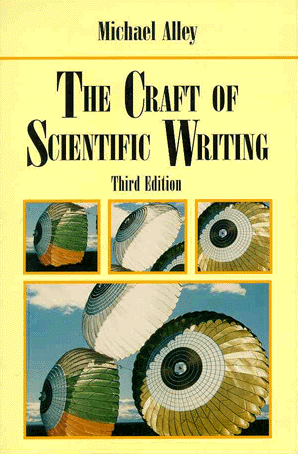 [Speaker Notes: Discussion appears on pages 226 and 227.]
Follow the format that is expected or required for the situation
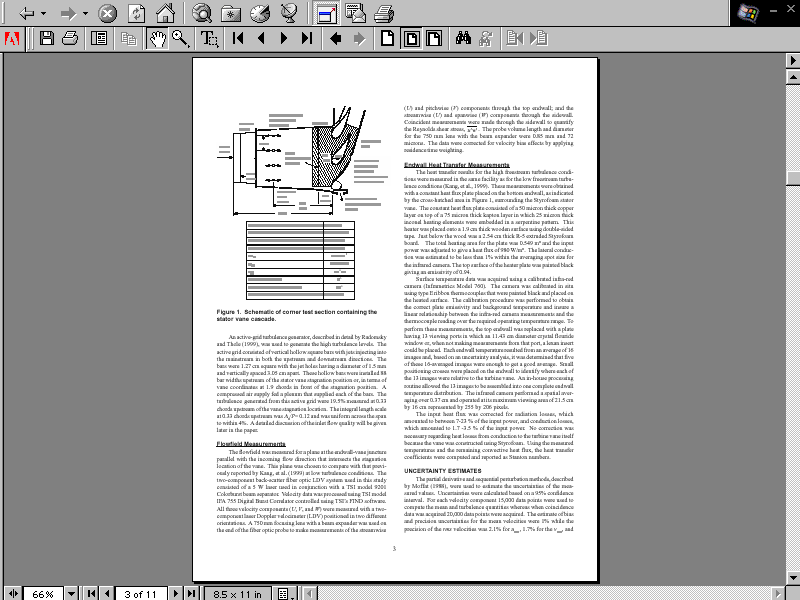 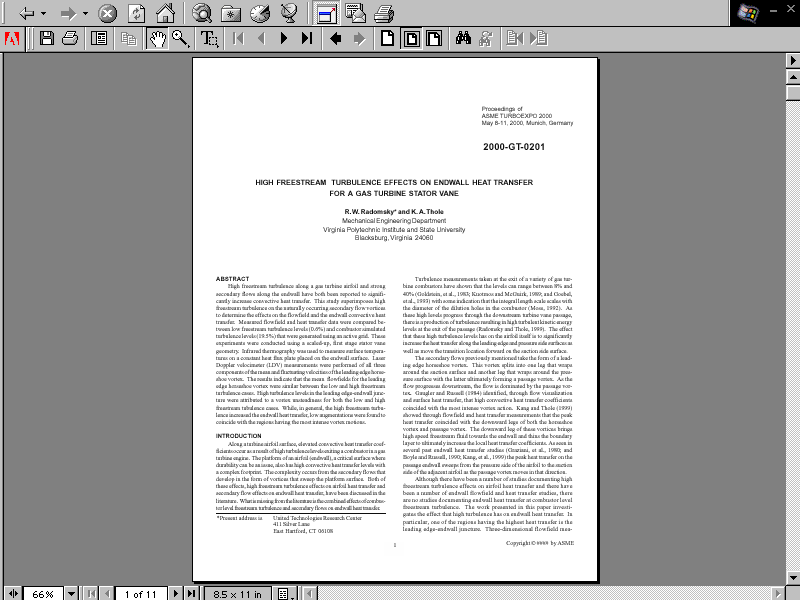 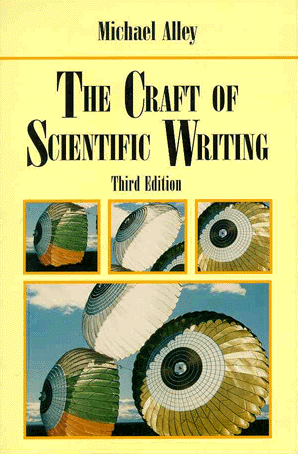